CSE 332: Data Structures & ParallelismLecture 16: Analysis of Fork-Join Parallel Programs
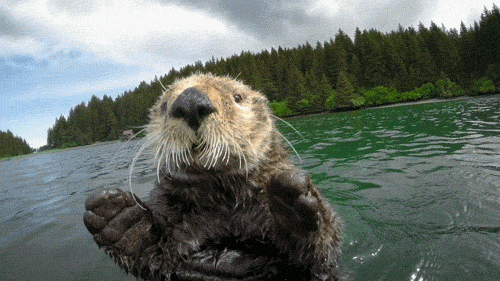 Arthur Liu
Summer 2022
8/01/2022
1
Announcements
What do you need from parallel sorting?
Know that you can speed up merge and quick sort SIGNIFICANTLY if you have access to many processors (and existing auxiliary arrays)
Understand how they work (e.g. “you can partition with two packs”)
Understand how to recreate the recurrence or explain why a recurrence describes a modified sort.
8/01/2022
2
The Concurrency Part of this class
Introduction of Parallelism Ideas
Java’s Thread
ForkJoin Library
General Parallelism Algorithms
Reduce, Map
Analysis (span, work)
Clever Parallelism Ideas
Parallel Prefix
Parallel Sorts
Synchronization
The need for locks (Concurrency)
Other Synchronization Issues
Race Conditions: Data Races & Bad Interleavings
8/01/2022
3
Sharing Resources
So far we’ve been writing parallel algorithms that don’t share resources.

Fork-join algorithms all had a simple structure
Each thread had memory only it accessed
Results of one thread not accessed until joined.
The structure of the code ensured sharing didn’t go wrong.

Can’t always use the same strategy when memory overlaps
Thread doing independent tasks on same resources.
8/01/2022
4
Parallel Code
PC
local
vars
Heap memory
PC
Objects
local
vars
PC
local
vars
8/01/2022
5
Why Concurrency?
If we’re not using them to solve the same big problem faster, why threads?

Threads useful for:
Code responsiveness
Example: Respond to GUI events in one thread while another thread is performing an expensive computation

Processor utilization (mask I/O latency)
If 1 thread “goes to disk,” have something else to do

Failure isolation
Convenient structure if want to interleave multiple tasks and do not want an exception in one to stop the other
8/01/2022
6
Concurrency
Correctly and efficiently managing access to shared resources from multiple possibly-simultaneous clients!

Instead of planning (ex: splitting up a task into multiple pieces), we need to coordinate how we use the same resources! (We might not be even doing the same thing!)

Even correct concurrent applications are usually highly non-deterministic
how threads are scheduled affects what operations happen first 
non-repeatability complicates testing and debugging
(Unproven) Magic property where code works when testing but fails during demo…
8/01/2022
7
Sharing a Queue….
Imagine 2 threads, running at the same time, 
both with access to a shared linked-list based queue (initially empty)
enqueue(x) {
	if (back == null) {
		back = new Node(x);
		front = back;
	}
	else {
		back.next = new Node(x);
  	back = back.next;
  }
}
8/01/2022
8
Bad Interleaving
Any interleaving is possible!
enqueue(x) {
	if (back == null) {

		back = new Node(x);
		front = back;
	}
  …
}
enqueue(x) {

	if (back == null) {


		back = new Node(x);
		front = back;
	}
  …
}
Time
8/01/2022
9
Canonical example
Correct code in a single-threaded world
class BankAccount {
  private int balance = 0;
  int  getBalance()      { return balance; }
  void setBalance(int x) { balance = x; }

  void withdraw(int amount) {
    int b = getBalance();
    if (amount > b)
      throw new WithdrawTooLargeException();
    setBalance(b – amount);
  }
  … // other operations like deposit, etc.
}
8/01/2022
10
Activity: What is the balance at the end?
pollev.com/artliu
Two threads run: one withdrawing 100, another withdrawing 75, (Assume initial balance = 150)
class BankAccount {
  private int balance = 0;
  int  getBalance()      { return balance; }
  void setBalance(int x) { balance = x; }

  void withdraw(int amount) {
    int b = getBalance();
    if (amount > b)
      throw new WithdrawTooLargeException();
    setBalance(b – amount);
  }
  … // other operations like deposit, etc.
}
Thread 1
Thread 2
x.withdraw(100);
x.withdraw(75);
8/01/2022
11
Activity: What is the balance at the end?
void withdraw(int amount) {
    int b = getBalance();
    if (amount > b)
      throw new WithdrawTooLargeException();
    setBalance(b – amount);
  }
void withdraw(int amount) {
    int b = getBalance();
    if (amount > b)
      throw new WithdrawTooLargeException();
    setBalance(b – amount);
  }
Thread 1
Thread 2
x.withdraw(100);
x.withdraw(75);
8/01/2022
12
[Speaker Notes: What is a possible interleaving such that the final balance is 75 and an exception was correctly thrown?

What is a possible interleaving such that the final balane is 50 and NO exception was thrown?]
Activity: A “good” execution is also possible
Interleaved withdraw() calls on the same account
Assume initial balance == 150
This should cause a WithdrawTooLarge exception
Thread 1: withdraw(100)
Thread 2: withdraw(75)
int b = getBalance();
if (amount > b)
  throw new …;
setBalance(b – amount);
int b = getBalance();
if (amount > b)
  throw new …;
setBalance(b – amount);
Time
8/01/2022
13
Activity: A bad interleaving
Interleaved withdraw() calls on the same account
Assume initial balance == 150
This should cause a WithdrawTooLarge exception
Thread 1: withdraw(100)
Thread 2: withdraw(75)
int b = getBalance();
if (amount > b)
  throw new …;




setBalance(b – amount);
int b = getBalance();
if (amount > b)
  throw new …;
setBalance(b – amount);
Time
8/01/2022
14
Bad Interleavings
What’s the problem?
We stored the result of balance locally, but another thread overwrote it after we stored it.

The value became stale.
8/01/2022
15
A Principle
Principle: don’t let a variable that might be written become stale.
Ask for it again right before you use it
void withdraw(int amount){
  int b = getBalance();
  if(amount > getBalance())
  throw new …;
  setBalance(getBalance()-amount);
}
8/01/2022
16
NO
A Principle
Principle: don’t let a variable that might be written become stale.
Ask for it again right before you use it
void withdraw(int amount){
  int b = getBalance();
  if(amount > getBalance())
  throw new …;
  setBalance(getBalance()-amount);
}
That’s not a real concurrency principle. It doesn’t solve anything.
8/01/2022
17
Incorrect “fix”
It is tempting and almost always wrong to fix a bad interleaving by rearranging or repeating operations, such as:
void withdraw(int amount) {
  if (amount > getBalance())
    throw new WithdrawTooLargeException();
  // maybe balance changed
  setBalance(getBalance() – amount);
}
This fixes nothing!
Narrows the problem by one statement
(Not even that since the compiler could turn it back into the old version because you didn’t indicate need to synchronize)
And now a negative balance is possible – why?
8/01/2022
18
There’s still a bad interleaving, find one
Thread 1
Thread 2
x.withdraw(100);
x.withdraw(75);
void withdraw(int amount) {
    int b = getBalance();
    if (amount > getBalance())
      throw new WithdrawTooLargeException();
    setBalance(getBalance() – amount);
  }
void withdraw(int amount) {
    int b = getBalance();
    if (amount > getBalance())
      throw new WithdrawTooLargeException();
    setBalance(getBalance() – amount);
  }
8/01/2022
19
[Speaker Notes: Pause here really quick, let them think]
There’s still a bad interleaving, find one
Thread 1
Thread 2
x.withdraw(100);
x.withdraw(75);
void withdraw(int amount) {



    int b = getBalance();
    if (amount > getBalance())
      throw new WithdrawTooLargeException();
    setBalance(getBalance() – amount);
  }
void withdraw(int amount) {
    int b = getBalance();
    if (amount > getBalance())
      throw new WithdrawTooLargeException();




    setBalance(getBalance() – amount);
  }
In this version, we can have negative balances without throwing the exception!
8/01/2022
20
There’s still a bad interleaving, find one
Thread 1
Thread 2
x.withdraw(100);
x.withdraw(75);
void withdraw(int amount) {



    int b = getBalance();
    if (amount > getBalance())
      throw new WithdrawTooLargeException();

               getBalance() – amount
    
    setBalance(<saved computation>);
  }
void withdraw(int amount) {
    int b = getBalance();
    if (amount > getBalance())
      throw new WithdrawTooLargeException();



               getBalance() – amount

    setBalance(<saved computation>);
  }
8/01/2022
21
A Real Principle
Mutual Exclusion (aka Mutex, aka Locks)
Rewrite our code so at most one thread can use a resource at a time
All other threads must wait.

We need to identify the critical section
Portion of the code only a single thread should be allowed to be in at once.

This MUST be done by the programmer.
But you need language primitives to do it!
8/01/2022
22
Implementing our own Mutex?
Idea: Maybe try using a Boolean flag?
void withdraw(int amount) {

  int b = getBalance();
  if (amount > b)
    throw new WithdrawTooLargeException();
  setBalance(b – amount);

}

// deposit would spin on same boolean
8/01/2022
23
Why is this Wrong?
Why can’t we implement our own mutual-exclusion protocol?
private boolean busy = false;

void withdraw(int amount) {
  while (busy) { /* “spin-wait” */ }
  busy = true;
  int b = getBalance();
  if (amount > b)
    throw new WithdrawTooLargeException();
  setBalance(b – amount);
  busy = false;
}

// deposit would spin on same boolean
8/01/2022
24
Still just moved the problem!
Busy is initially = false
Thread 2
Thread 1
while (busy) { }

busy = true;

int b = getBalance();




if (amount > b)
  throw new …;
setBalance(b – amount);
while (busy) { }

busy = true;

int b = getBalance();
if (amount > b)
  throw new …;
setBalance(b – amount);
Time
“Lost withdraw” – 
unhappy bank
8/01/2022
25
Locks
We can still have a bad interleaving.
If two threads see busy = false and get past the loop simultaneously.

We need a single operation that 
Checks if busy is false
AND sets it to true if it is
AND where no other thread can interrupt us.


An operation is atomic if no other threads can interrupt it/interleave with it.
8/01/2022
26
What we need
There are many ways out of this conundrum, 	but we need help from the programming language…

One solution: Mutual-Exclusion Locks (aka Mutex, or just Lock)
Still on a conceptual level at the moment, ‘Lock’ is not a Java class (though Java’s approach is similar) 

We will define Lock as an ADT with operations:
new:   make a new lock, initially “not held”
acquire:  blocks if this lock is already currently “held”
Once “not held”, makes lock “held” [all at once!]
Checking & setting happen together, and cannot be interrupted
Fixes problem we saw before!!
release: makes this lock “not held”
If >= 1 threads are blocked on it, exactly 1 will acquire it
8/01/2022
27
Note: ‘Lock’ is not an actual Java class
Almost-correct pseudocode
class BankAccount {
  private int balance = 0;
  private Lock lk = new Lock();
  …
  void withdraw(int amount) {
	  lk.acquire(); // may block
    int b = getBalance();
    if (amount > b)
      throw new WithdrawTooLargeException();
    setBalance(b – amount);
    lk.release(); 
  }
  // deposit would also acquire/release lk
}
8/01/2022
28
Using Locks
pollev.com/artliu
Questions:
What is the critical section (i.e. the part of the code protected by the lock)?
How many locks should we have
One per BankAccount object?
Two per BankAccount object (one in withdraw and a different lock in deposit)?
One (static) one for the entire class (shared by all BankAccount objects)?
There is a subtle bug in withdraw(), what is it?
Do we need locks for 
getBalance()?
setBalance()?
For the purposes of this question, assume those methods are public.
8/01/2022
29
Some mistakes
2.b) Incorrect: Use different locks for withdraw and deposit
Mutual exclusion works only when using same lock
balance field is the shared resource being protected, not the methods themselves

2.c) Poor performance: Use same lock for every bank account
Not technically incorrect, but…
No simultaneous operations on different accounts
8/01/2022
30
Using Locks
3. The bug in withdraw:
When you throw an exception, you still hold onto the lock!

You could release the lock before throwing the exception.
Or use try{} finally{} blocks
try { critical section }
finally { lk.release() }
if (amount > b) {
  lk.release(); // hard to remember!
  throw new WithdrawTooLargeException();
}
8/01/2022
31
Re-entrant Locks
4. Do we need to lock setBalance()
If it’s public, yes. 

But now we have a problem:
withdraw will acquire the lock, 
Then call setBalance()…
Which needs the same lock
8/01/2022
32
Re-entrant lock idea
A re-entrant lock (a.k.a. recursive lock)

The idea:  Once acquired, the lock is held by the Thread, and subsequent calls to acquire in that Thread won’t block

Result: withdraw can acquire the lock, and then call setBalance, which can also acquire the lock
Because they’re in the same thread & it’s a re-entrant lock, the inner acquire won’t block!!
8/01/2022
33
Re-entrant locks work
This simple code works fine provided lk is a reentrant lock
Okay to call setBalance directly
Okay to call withdraw (won’t block forever)

Lock needs to know which release call is the “real” release, and which one is just the end of an inner method call. 

Intuition: have a counter. Increment it when you “re-acquire” the lock, decrement when you release. Until releasing on 0 then really release. 
Take an operating systems course to learn more.
int setBalance(int x) {
  lk.acquire();
  balance = x;
  lk.release();
}

void withdraw(int amount) {
  lk.acquire();
  …
  setBalance(b – amount);
  lk.release(); 
}
8/01/2022
34
Real Java Locks
java.util.concurrent.locks.ReentrantLock
Has methods lock() and unlock() 
As described above, it is conceptually owned by the Thread, and shared within that thread
Important to guarantee that lock is always released!!! 
Recommend something like this:
		myLock.lock();
		try { // method body }
		finally { myLock.unlock(); }
Despite what happens in ‘try’, the code in finally will execute afterwards
8/01/2022
35
synchronized: A Java convenience
Java has built-in support for re-entrant locks
You can use the synchronized statement as an alternative to declaring a ReentrantLock
synchronized (expression) {
  critical section
}
expression must be an object
Every object (but not primitive types) “is a lock” in Java
Acquires the lock, blocking if necessary
“If you get past the {, you have the lock”
Releases the lock “at the matching }”
Even if control leaves due to throw, return, etc.
So impossible to forget to release the lock!
8/01/2022
36
[Speaker Notes: Beach ball ice breaker game]
Java version #1 (correct but can be improved)
class BankAccount {
  private int balance = 0;
  private Object lk = new Object();

  int getBalance(){ synchronized(lk){ return balance; } }
  void setBalance(int x){ synchronized(lk){ balance = x; } }

  void withdraw(int amount) {
	  synchronized (lk) {
      int b = getBalance();
      if (amount > b)
        throw …
      setBalance(b – amount);
    } 
  }
  // deposit would also use synchronized(lk)
}
8/01/2022
37
Improving the Java
As written, the lock is private
Might seem like a good idea
But also prevents code in other classes from writing operations that synchronize with the account operations

More idiomatic is to synchronize on this…
Also more convenient: no need to have an extra object!
8/01/2022
38
Java version #2
class BankAccount {
  private int balance = 0;

  int getBalance(){ synchronized(this){ return balance; } }
  void setBalance(int x){ synchronized(this){ balance = x; } }
 
  void withdraw(int amount) {
	  synchronized (this) {
	    int b = getBalance();
      if(amount > b)
        throw …
      setBalance(b – amount);
    } 
  }
  // deposit would also use synchronized(this)
}
8/01/2022
39
Syntactic sugar
Version #2 is slightly poor style because there is a shorter way to say the same thing:

Putting synchronized before a method declaration means the entire method body is surrounded by 
synchronized(this){…}

Therefore, version #3 (next slide) means exactly the same thing as version #2 but is more concise
8/01/2022
40
Java version #3 (final version)
class BankAccount {
  private int balance = 0;

  synchronized int getBalance() { return balance; } 
  synchronized void setBalance(int x) { balance = x; }
 
  	synchronized void withdraw(int amount) {
	   int b = getBalance();
     if(amount > b)
       throw …
     setBalance(b – amount);
  }
  // deposit would also use synchronized
}
8/01/2022
41
More Java notes
Class java.util.concurrent.locks.ReentrantLock works much more like our pseudocode
Often use try { … } finally { … } to avoid forgetting to release the lock if there’s an exception

Also library and/or language support for readers/writer locks and condition variables (see Grossman notes)

Java provides many other features and details.  See, for example:
Chapter 14 of CoreJava, Volume 1 by Horstmann/Cornell
Java Concurrency in Practice by Goetz et al
8/01/2022
42